Department of Compliance Proposal
Office of Felicia Moore
Atlanta City Council President
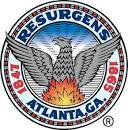 Department of Compliance
To ensure public trust in the enforcement, there must be an independent enforcement mechanism. 

Proposal:
A Chief Compliance Director who will be hired by an appointed board. 

A Board of Compliance with members nominated by organizations, appointed by the Mayor/Council and confirmed by Council/Mayor. 

Independence, Monitoring, Enforcement
Department  of Compliance
Create an independent organization. 

Consolidate and enforce transparency, oversight and accountability functions.
Board of Compliance
Director of Compliance
Similar in structure to Board of Ethics with organization appointees from related areas of discipline. 
Selection of Director of Compliance. 
Recommend employee action
 Make findings, determinations, penalties and referrals for criminal prosecution.
Hired by Board of Compliance for Independence.

Supervise /hire staff/investigate.
Suggested Areas of Authority
Consolidate ordinance proposals for: Open Records, Transparency and Integrity.
Transparency
Open records
Lobbying reporting
Integrity
Mayor’s Office of Contract Compliance.
Law Dept. Compliance Officer 
Integrity Hotline
City Code
• Purchasing cards 
• Travel policy 
• HR Pay and other issues
Federal, State, County Regulations 
Gratuities 
Reporting
Enforcement 

All elected officials and their employees
 
Members of boards, commissions etc.
Best Practices in Other Cities
Review of best practices in other cities reflect the housing of compliance functions under the purview of existing departments or combined with other functions. While all of these examples have elements of compliance enforcement, this proposal has a more comprehensive and independent concept for establishing a Department of Compliance. 

City of Austin, Texas : Ethics & Compliance Team under the Law Department. 

City of Chicago, Illinois: Office of Compliance under the Department of Public Health. 

City of Richmond, Virginia: Provides Compliance certification for the Office of the City Auditor. 

City of Jacksonville, Florida: The Office of Ethics, Compliance and Oversight (ECO)
Department of Compliance Proposal
“Policy proposals are only as good as their enforcement.” 
Felicia Moore 

“We need, first of all, for there to be accountability, for there to be somebody who is responsible for enforcing standards and holding people’s feet to the fire.”
- Jennifer Granholm